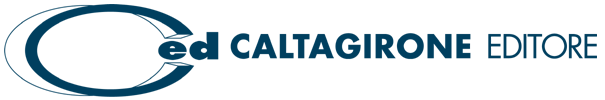 Assemblea Ordinaria degli Azionisti
Roma, 15 Aprile 2019
Risultati 2018
€ 1,7 m oneri di ristrutturazione (€ 3,7 m nel 2017)
€ 14,6 m per svalutazione attività immateriali a vita indefinita (€ 35,1 m nel 2017)
€ 2,8 m per ammortamenti (€6,6 m nel 2017)
€479 mila per svalutazione crediti (€ 1,4 m nel 2017)
N.B.: A partire dal 1° gennaio 2018, in applicazione del nuovo principio contabile IFRS 15, i ricavi da vendita quotidiani sono iscritti al lordo degli aggi di distribuzione mentre i ricavi pubblicitari sono iscritti al netto del costo di acquisto spazi terzi; i dati 2017 sono stati opportunamente riclassificati per rendere comparabile l’analisi.
2
Audience del Gruppo: i lettori
36,6%
23,2%
14,5%
13,5%
Lettori medi giornalieri (in migliaia)
Caltagirone Editore è il secondo gruppo editoriale italiano
con oltre il 23% dei lettori medi giornalieri*
*	Fonte: Audipress 2018/III (carta + replica) con l’esclusione dei giornali specializzati
 	(sportivi ed economici) e l’inclusione della Free Press
3
Audience del Gruppo: i lettori
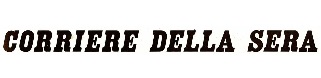 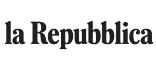 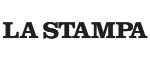 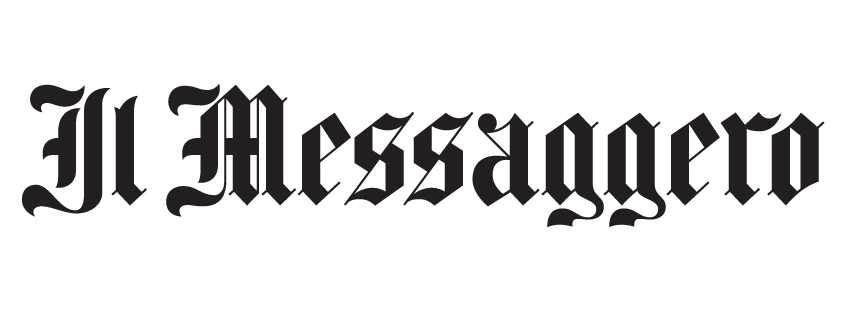 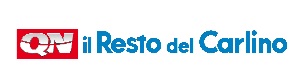 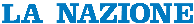 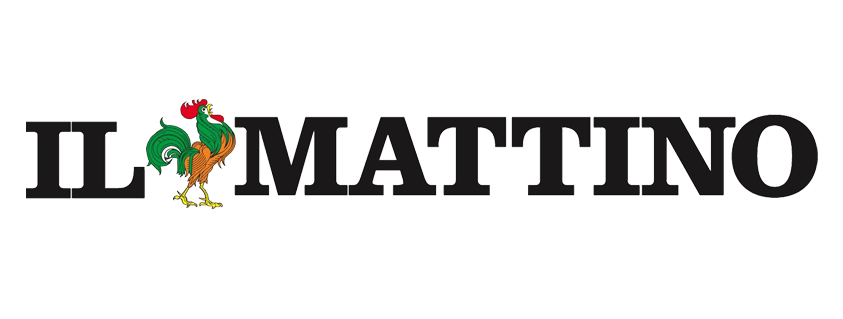 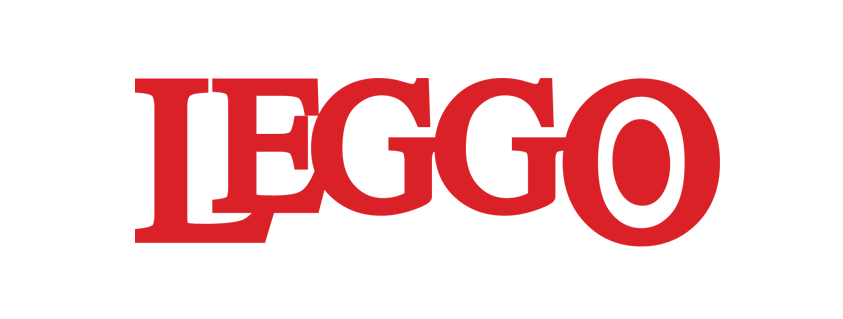 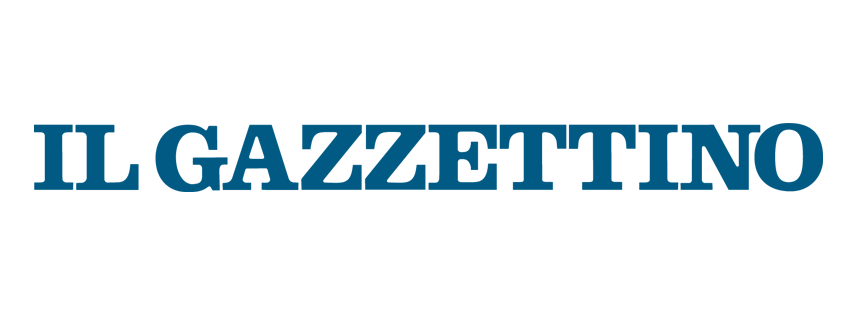 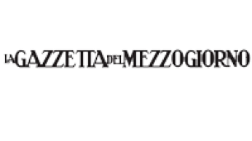 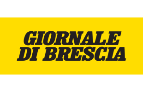 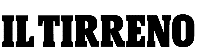 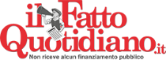 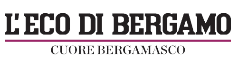 Lettori medi giornalieri (in migliaia)
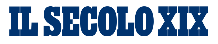 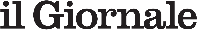 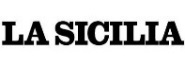 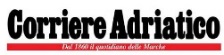 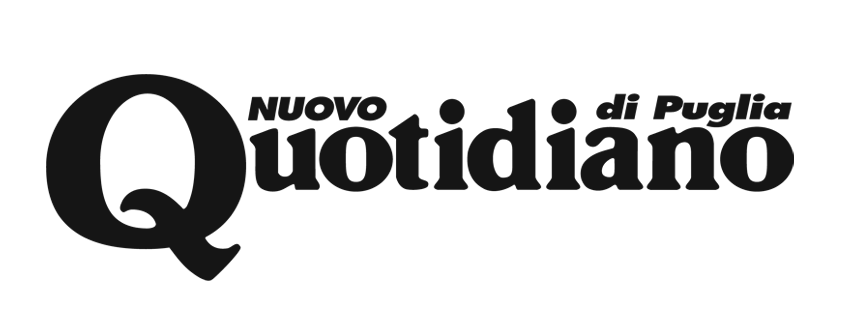 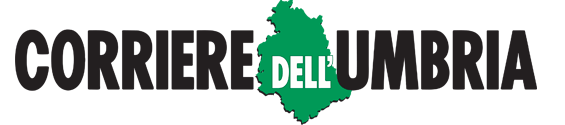 Caltagirone Editore pubblica 6 fra i primi 20 quotidiani del Paese*
*	Fonte: Audipress 2018/III (carta + replica) con l’esclusione dei giornali specializzati
 	(sportivi ed economici)
4
Audience online*
Utenti mensili (mln)
Il network Caltagirone Editore è l’8° player internet  italiano con oltre 24 milioni di utenti mensili
Caltagirone Editore è il 3° gruppo editoriale italiano di news online ed ha un’active reach superiore al 58%
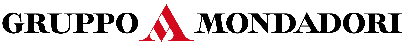 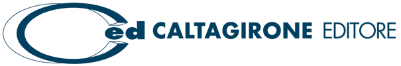 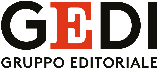 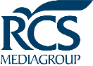 *	Fonte Audiweb Total digital audience mensile Gennaio 2019
**	Percentuale di individui che hanno visto i contenuti di un sito o di un’applicazione 	rispetto al totale individui attivi
5
Quotidiani, Raccolta pubblicitaria, Servizi
Servizi
Quotidiani
Raccolta pubblicitaria
Tra le principali concessionarie di pubblicità in Italia e tra i principali operatori del settore
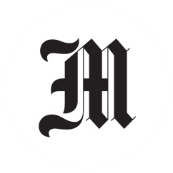 Stampa e prestampa, anche per conto terzi, negli impianti di produzione di Roma
Il Messaggero
Nazionale con 9 redazioni locali 
 Lettori* 1.060.000
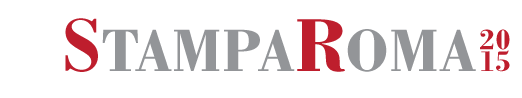 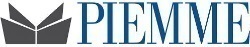 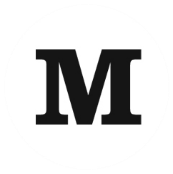 Stampa per Il Mattino e per conto terzi negli impianti di produzione di Napoli
Il Mattino 
Nazionale con 5 redazioni locali
Lettori* 574.000
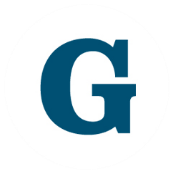 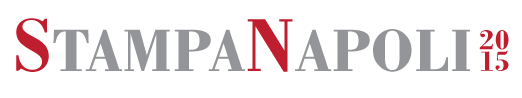 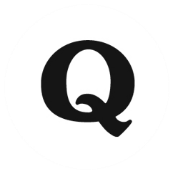 Il Gazzettino 
Nazionale con 8 redazioni locali 
 Lettori* 521.000
Stampa per Il Gazzettino negli impianti di produzione di Venezia
CSV
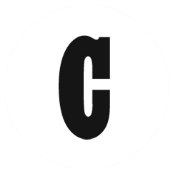 Servizi generali, supporto IT, amministrativi, diffusionali, commerciali, legali e di segreteria
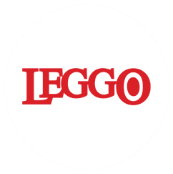 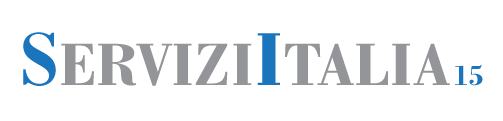 Nuovo Quotidiano di Puglia
Pluri-provinciale con 3 redazioni locali 
Lettori* 303.000
Divisione IT e digitale.Svolge attività progettazione, sviluppo e gestione IT e digitale delle testate del Gruppo e per terzi
Corriere Adriatico 
Regionale con 5 redazioni locali
Lettori* 310.000
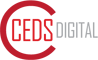 Presenza nazionale a Roma e Milano 
Lettori* 536.000
*	Fonte: Audipress 2018/III (carta + replica)
6
Leadership nel centro Italia*
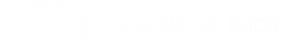 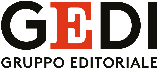 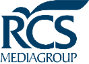 Caltagirone Editore è leader indiscusso nel centro Italia con il triplo dei lettori del concorrente più vicino
*	Elaborazione su dati Audipress 2018/III, lettori medi giornalieri carta e/o replica 	esclusi giornali sportivi ed economici ed inclusa la free press 
**	Lazio, Campania, Marche, Umbria, Abruzzo e Molise
7
Leadership regionale*
LAZIO
CAMPANIA
MARCHE
RCS
RCS
RCS
GEDI
GEDI
Poligrafici Ed.
Caltagirone Ed.
Caltagirone Ed.
Caltagirone Ed.
SALENTO
VENETO
UMBRIA, ABRUZZO 
E MOLISE
GEDI
GEDI
Athesis
Il Centro
Gazzetta Mezz.
Caltagirone Ed.
Caltagirone Ed.
Corriere Umbria
Caltagirone Ed.
*	Elaborazione su dati Audipress 2018/III, lettori medi giornalieri carta e/o replica 	esclusi giornali sportivi ed economici ed inclusa la free press
8
Dinamica dei costi operativi
CAGR 07 - 18
Milioni di €
134
273,2
263,1
250,8
220,9
217,3
211,6
182,7
170,1
159,9
154,3
144,9
-6,3%
-5,7%
-6%
-9,9%
Dal 2007, -139,2 milioni di € di costi ad un tasso medio annuo del 6,3% Costo del personale diminuito per 55,2 milioni di €
*	Gli Oneri straordinari del personale includono anche gli oneri per cause di lavoro
N.B.: Gli Altri costi operativi degli esercizi 2017 e 2018 comprendono il costo acquisto spazi terzi e sono al netto degli aggi di distribuzione
9
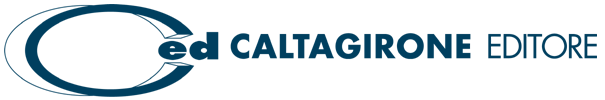 Assemblea Ordinaria degli Azionisti
Roma, 15 Aprile 2019